ICONFINDER
www.iconfinder.com
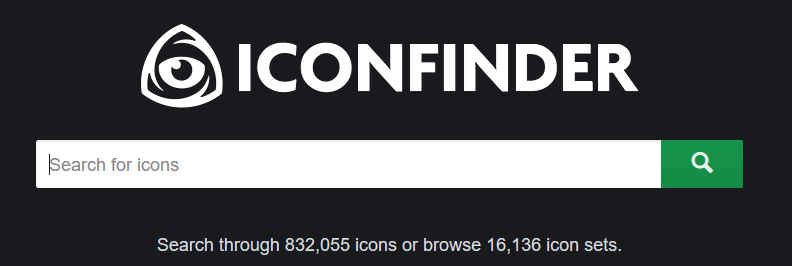 [Speaker Notes: Iconfinder is the largest collection of premium icons in the world. Create your own icons and make them premium. 70% is paid out to the icon designer. Danish company (Copenhagen, Denmark).]
ICONFINDER
Huge Refactoring
2014
Django based web application
PostgreSQL
Elasticsearch
Amazon Elastic Compute cloud
2012
LAMP stack
xcache for php bytecode caching
Mod_pagespeed
1 virtual machine 16GB RAM 16 core
2007-2012
Founded
2007
[Speaker Notes: Chnage color from purple to something lighter, also the green color could be lighter, trajenta]
Why change existing code?
[Speaker Notes: Opportunity to interact with students


Changes were made internally that didn’t affect the external behavior of the web application. Almost hald of the code base running Iconfinder has been swapped out for completely new structure. 

statement method in Customer class does far too much
Many of what it does should really be done by other classes
Compiler doesn’t care whether code is ugly or not
But when we change system there is a human involved
The human cares
Poorly designed code is hard to change (expensive)
Hard to figure out where the changes are needed
As a result, prone to introduction of new bug]
Money
Business perspective
Save resources save money
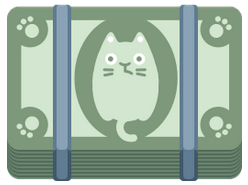 User Experience
If you improve performance you are likely to improve user experience

Fun Fact
Amazon, Google and Bing reported to losing 1% of revenue for every tenth of a second slower their site gets.
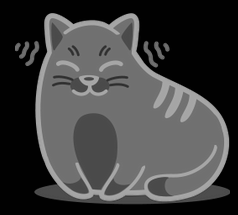 [Speaker Notes: http://highscalability.com/latency-everywhere-and-it-costs-you-sales-how-crush-it 
Google revenue: 75 billion - 1%: 700 million$]
Technical Debt
Intentionally cut corners to complete software 
Code that is sub par and hard to maintain
Causing difficulties for extending the code base
Get rid of technical debt - save time
[Speaker Notes: More maintainable code means less time spent keeping existing features working and more time spent working on adding value to the business.]
A better solution
New solutions
Better ways of doing things
What does not changing the solution mean?
Investing in the future?


If it ain’t broke don’t fix it!
[Speaker Notes: refactoring is an investment in future development. http://blog.iconfinder.com/justifying-spending-time-on-worthless-coding/

Without refactoring the design of the program will decay over time.

Sometimes a new framework is released or a new technique is found that
may replace a portion of your application. Developers are often eager to both
remove existing pain points and experiment with new solutions]
Refactoring
Refactoring is the process of modifying a software system internally without altering the the external behavior of the code.

Goals
Improve internal structure
Ease of understanding
[Speaker Notes: Restructure definition to make shorter and highlight key words
Good code is easy to change, bad code can incrementally be made easier to change]
Refactoring - When
When should you refactor?
When you add function
When you need to find a bug
As you do a code review
The rule of three (related to the DRY principle)
[Speaker Notes: When I talk about refactoring, I’m often asked about how it should be scheduled.
Should we allocate two weeks every couple of months to refactoring?


Refactoring is something programmers should do every time in little bursts.
You don’t decide to refactor, you refactor because you want to do something else and refactoring helps you do that other thing

Refactor for greater understanding
A senior developer once joined a team I was leading, halfway through the project.
When he joined he saw things that he didn’t agree with and suggested that
we refactor the code toward a better domain model. Anxious to learn from
the senior developer, I paired with him over the next few days while we made
various changes to the domain model. Unfortunately, many of the changes that
the senior developer suggested could not be implemented due to additional constraints
imposed by required features. In the end, the code was refactored to be
slightly better; however, the largest benefit was the deep understanding that the
senior developer gained from the refactoring.]
Interactive Activity 1
Quiz 1
Show example of a code with smell and get them thinking about smell/refactoring to lead into lecture
class Print     
    def print_owing
	outstanding = 0.0
	
# print banner
puts “************************”
puts “**Customer Owes ***”
puts “************************”

#calculate outstanding
@orders.each do |order|
		outstanding += order.amount
end
	
	#print details
	puts(“name: #{@name})
	puts(“amount: #{outstanding})

	puts “************************”
puts “**Customer Owes ***”
puts “************************”
     end
end
What can we find wrong in this code?
[Speaker Notes: Example:
Improving clarity 
Short well named methods easier to understand

Good candidates for examples: duplicate code
In two methods, same class
Extract method
In two sibling subclasses
Extract method, Pull up method
Duplication in middle of method 
Extract method, Extract surrounding method 
Different algorithm, same thing
Substitute Algorithm]
Code Smells
A code smell is a surface indication that usually corresponds to a deeper problem in the system
[Speaker Notes: Come up with better definition of code smells..

Bad smells are regions of software in need of refactoring]
Code Smells
Duplicate code
Long Method
Long parameter list
Case statements
Large class
Shotgun surgery
Parallel inheritance hierarchies
      …….
Code Smell
Duplicate Code
Duplicate code: two code fragments that look almost identical
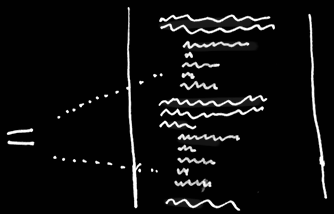 Code Smell
Duplicate Code
In two methods, same class
In two sibling subclasses
Duplication in middle of method 
Different algorithm, same thing
[Speaker Notes: In two methods, same class
Extract method
In two sibling subclasses
Extract method, Pull up method
Duplication in middle of method 
Extract method, Extract surrounding method 
Different algorithm, same thing
Substitute Algorithm]
Code Smell
Long Method
The longer a procedure is the more difficult it is to understand. 

Too long too hard to understand
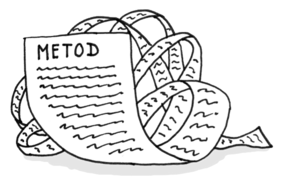 [Speaker Notes: A heuristic we follow is that whenever we feel the need to comment something, we write a method instead
We do this even if the method call is longer than the code it replaces,
provided the method name explains the purpose of the code. The key here is not method length but the semantic distance between what the method does and how it does it.]
Refactorings
Extract method
Pull up method
Extract surrounding method
Replace parameters with method
Move method
Extract class
Tease apart inheritance
Extract hierarchy
      ….
[Speaker Notes: Rid of figure 

Important to build a solid set of tests for the section of code to refactor, just because as humans we can introduce bugs when making changes by making minor mistakes in the code. 
Good programmers have spent at least some time cleaning up their code

We sometimes refactor without even knowing we are refactoring]
Extract Method - Refactoring
Extract Method
Use extract method if you have a code fragment that can be grouped together, by turning the fragment into a method whose name explains purpose of the method
Extract Method - Refactoring
Extract Method
Most common refactoring
Improves usability of method
Easier to understand
Overriding is easier
Class Print
    def print_owing
	outstanding = 0.0
	
# print banner
puts “************************”
puts “**Customer Owes ***”
puts “************************”

#calculate outstanding
@orders.each do |order|
		outstanding += order.amount
end
	
	#print details
	puts(“name: #{@name})
	puts(“amount: #{outstanding})

	puts “************************”
puts “**Customer Owes ***”
puts “************************”
     end
end
Extract Method - Refactoring
What bad smells can we identify within this method and how do we refactor them?
[Speaker Notes: Example:
Improving clarity 
Short well named methods easier to understand

Good candidates for examples: duplicate code
In two methods, same class
Extract method
In two sibling subclasses
Extract method, Pull up method
Duplication in middle of method 
Extract method, Extract surrounding method 
Different algorithm, same thing
Substitute Algorithm]
Extract Method - Refactoring
Extract Method: Mechanics
Create new method, name after intention
Copy extracted code into target method
[Speaker Notes: Better to present these as we work through an example]
Extract Method - Refactoring
class Print
     def print_owing
	outstanding = 0.0

	print_banner

#calculate outstanding
@orders.each do |order|
		outstanding += order.amount
end
	
#print details
	puts(“name: #{@name})
	puts(“amount: #{outstanding})

print_banner
     end
     # print banner
     def print_banner
puts “************************”
puts “**Customer Owes ***”
puts “************************”
     end
end
It is easy for us to extract the print banner segment because no local variables are affected
[Speaker Notes: No Local Variable
This may appear straight forward however, imagine a scenario whereby the printBanner]
Extract Method - Refactoring
Extract Method: Mechanics
Create new method, name after intention
Copy extracted code into target method
Scan for references to variables local to source method
[Speaker Notes: Better to present these as we work through an example]
class Print
   def print_owing
	outstanding = 0.0

	print_banner

#calculate outstanding
@orders.each do |order|
		outstanding += order.amount
end
	
	#print details
	puts(“name: #{@name})
	puts(“amount: #{outstanding})
	
	print_banner
      end
      def print_banner
	# print banner
puts “************************”
puts “**Customer Owes ***”
puts “************************”
      dnd
end
Extract Method - Refactoring
What happens when a local variables is referenced in the code you wish to extract.
[Speaker Notes: This may appear straight forward however, imagine a scenario whereby the printBanner]
class Print     
      def print_owing
	outstanding = 0.0
	
	print_banner
#calculate outstanding
@orders.each do |order|
		outstanding += order.amount
end

print_details (outstanding)
print_banner
    end
    def print_details(amount)             #print details
	puts(“name: #{@name})
	puts(“amount: #{amount})
     end
     def print_banner                              # print banner
puts “************************”
puts “**Customer Owes ***”
puts “************************”
     end
end
Extract Method - Refactoring
Local variable 
read only vs manipulated
Extract Method - Refactoring
Extract Method: Mechanics
Create new method, name after intention
Copy extracted code into target method
Scan for references to variables local to source method
Look for temp variables
Is local variable modified by extracted method?
[Speaker Notes: Se whether temporary variables are used only within the extracted code. If so declare them in the target method as temp variables]
Extract Method - Refactoring
class Print
    def print_owing
	outstanding = 0.0
	
	print_banner
#calculate outstanding
@orders.each do |order|
	outstanding += order.amount
end

print_details (outstanding)
print_banner
   end	
   def print_details(outstanding)             #print details
	puts(“name: #{@name})
	puts(“amount: #{outstanding})
   end
   def print_banner                              # print banner
puts “************************”
puts “**Customer Owes ***”
puts “************************”
   end
end
temps
&
reassigning a local variable
Extract Method - Refactoring
def print_owing
          printBanner
outstanding = get_outstanding()
          print_details(outstanding)
          printBanner
end
def get_outstanding           #calculate outstanding
outstanding = 0.0
@orders.each do |order|
	outstanding += order.amount
end
outstanding
end

def print_details(outstanding)             #print details
           puts(“name: #{_name})
           puts(“amount: #{outstanding})
end

def print_banner                              # print banner
puts “************************”
puts “**Customer Owes ***”
puts “************************”
end
reassigning a local variables can be complicated.
[Speaker Notes: temps]
Extract Method - Refactoring
Extract Method: Mechanics
Create new method, name after intention
Copy extracted code into target method
Scan for references to variables local to source method
Look for temp variables
Is local variable modified by extracted method?
Replace extracted code in source with a call to target
compile and test
[Speaker Notes: Better to present these as we work through an example]
class Print
     def print_owing
	outstanding = 0.0
	
# print banner
puts “************************”
puts “**Customer Owes ***”
puts “************************”

#calculate outstanding
@orders.each do |order|
		outstanding += order.amount
end
	
         #print details
         puts(“name: #{@name})
         puts(“amount: #{outstanding})

         puts “************************”
puts “**Customer Owes ***”
puts “************************”
    end
end
Extract Method - Refactoring
Original Code with code smells
[Speaker Notes: Example:
Improving clarity 
Short well named methods easier to understand

Good candidates for examples: duplicate code
In two methods, same class
Extract method
In two sibling subclasses
Extract method, Pull up method
Duplication in middle of method 
Extract method, Extract surrounding method 
Different algorithm, same thing
Substitute Algorithm]
Extract Method - Refactoring
class Print
    def print_owing
           printBanner
outstanding = get_outstanding()
           print_details(outstanding)
           printBanner
    end
    def get_outstanding           #calculate outstanding
outstanding = 0.0
@orders.each do |order|
                outstanding += order.amount
end
outstanding
    end

    def print_details(amount)             #print details
            puts(“name: #{_name}”)
            puts(“amount: #{amount}”)
   end

   def print_banner                              # print banner
puts “************************”
puts “**Customer Owes ***”
puts “************************”
   end
end
Refactored
[Speaker Notes: temps]
Interactive Exercise 2
Quiz 2
Refactor the code below
class Print
  def tuition_owed(previousAmount)
    balance = previousAmount * 1.2

    #print banner
    puts “*************************”
    puts “**University of Memphis**”
    puts ***************************

     #print details 
     puts(“name: #{@name})
     puts(“amount: #{balance})

     #calculate balance
     @courses.each do |course|
         balance += course.amount
     end
     
    #print banner
    puts “*************************”
    puts “**University of Memphis**”
    puts “*************************”
  end
end
Extract Method - Refactoring
class Print
  def tuition_owed(previousAmount)
    balance = calculate_balance(previousAmount * 1.2)

   print_banner
   print_details(balance)
   print_banner
  end

  def calculate_balance(balance)
         @courses.each do |course|
    	    balance += course.amount
          end
          balance
  end

  def print_details amount
   puts(“name: #{@name})
   puts(“amount: #{amount})
 end

 def print_banner
    puts “*************************”
    puts “**University of Memphis**”
    puts “*************************”
  end
end
Extract Method - Refactoring
Refactored
Pull Up Method - Refactoring
Use pull up method if you have methods with identical results on subclasses.
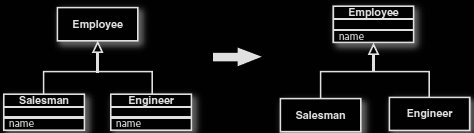 Pull Up Method - Mechanics
Inspect the method to ensure they are identical
Chose a common signature for both methods
Create new method in superclass
Delete one subclass method and test
Continue to delete subclass method and test until all duplicate methods are deleted
Pull Up Method - Refactoring
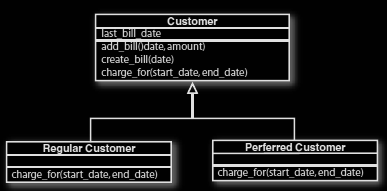 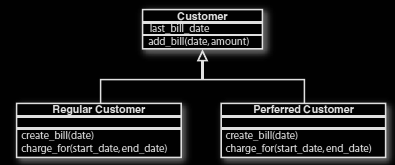 In this case let us assume the create_bill(date) method are identical in both method. Thus we refactor as shown above
Interactive Exercise 3
Quiz 3